Roadmap
Memory & data
Arrays & structs
Integers & floats
RISC V assembly
Procedures & stacks
Executables
Memory & caches
Processor Pipeline
Performance 
Parallelism
C:
Java:
Car c = new Car();
c.setMiles(100);
c.setGals(17);
float mpg =    c.getMPG();
car *c = malloc(sizeof(car));
c->miles = 100;
c->gals = 17;
float mpg = get_mpg(c);
free(c);
Assembly language:
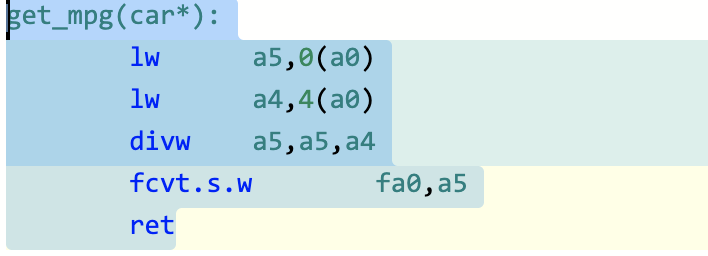 OS:
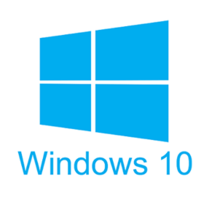 Machine code:
0111010000011000
100011010000010000000010
1000100111000010
110000011111101000011111
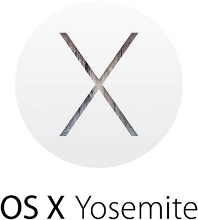 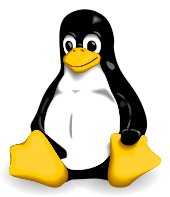 Computer system:
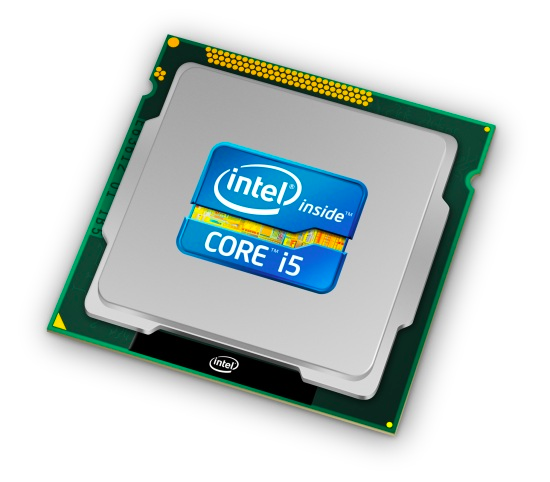 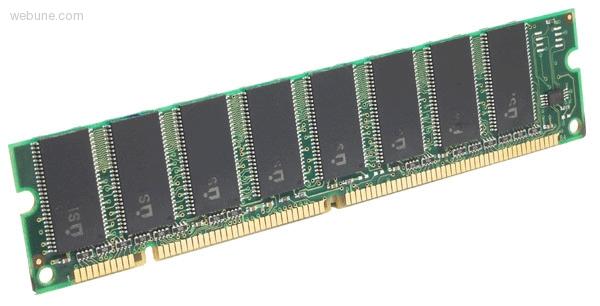 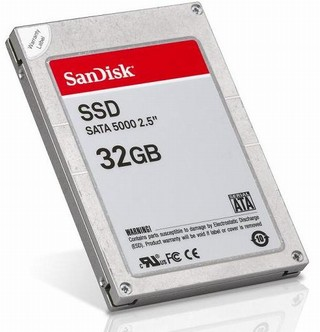 1
Virtual Memory (VM*)
Overview and motivation
VM as a tool for caching
Address translation
VM as a tool for memory management
VM as a tool for memory protection
Warning:  Virtual memory is pretty complex, but crucial for understanding how processes work and for debugging performance
*Not to be confused with “Virtual Machine” which is a whole other thing.
2
Memory as we know it so far… is virtual!
0xFF∙∙∙∙∙∙F
0x00∙∙∙∙∙∙0
3
Problem 1:  How Does Everything Fit?
64-bit virtual addresses can address
several exabytes
(18,446,744,073,709,551,616 bytes)
Physical main memory offers
a few gigabytes
(e.g. 8,589,934,592 bytes)
?
(Not to scale; physical memory would be smaller than the period at the end of this sentence compared to the virtual address space.)
1 virtual address space per process, with many processes…
4
Problem 2:  Memory Management
Physical main memory
We have multiple processes:
Each process has…
Process 1
Process 2
Process 3
…
Process n
stack
heap
.text
.data
…
What goes where?
x
5
Problem 3:  How To Protect
Physical main memory
Process i
Process j
Problem 4:  How To Share?
Physical main memory
Process i
Process j
6
How can we solve these problems?
“Any problem in computer science can be solved by adding another level of indirection.” – David Wheeler, inventor of the subroutine


Without Indirection



With Indirection
P1
Thing
P2
P3
NewThing
P1
Thing
P2
P3
NewThing
What if I want to move Thing?
7
[Speaker Notes: Quote attributed to David Wheeler or Butler Lampson (http://en.wikipedia.org/wiki/Butler_Lampson)]
Indirection
Indirection:  The ability to reference something using a name, reference, or container instead of the value itself. A flexible mapping between a name and a thing allows changing the thing without notifying holders of the name.
Adds some work (now have to look up 2 things instead of 1)
But don’t have to track all uses of name/address (single source!)
Examples:
Phone system:  cell phone number portability
Domain Name Service (DNS):  translation from name to IP address
Call centers:  route calls to available operators, etc.
Dynamic Host Configuration Protocol (DHCP):  local network address assignment
8
A System Using Physical Addressing
Main memory
0:
1:
2:
3:
Physical address (PA)
CPU
4:
0x4
5:
6:
7:
8:
...
M-1:
Data (int/float)
Used in “simple” systems with (usually) just one process:
Embedded microcontrollers in devices like cars, elevators, and digital picture frames
9
A System Using Virtual Addressing
Main memory
0:
CPU Chip
1:
2:
Virtual address
(VA)
Physical address
(PA)
3:
MMU
CPU
4:
0x4100
0x4
5:
6:
7:
8:
...
Memory Management Unit
M-1:
Data (int/float)
Physical addresses are completely invisible to programs
Used in all modern desktops, laptops, servers, smartphones…
One of the great ideas in computer science
10
Indirection in Virtual Memory
Virtual memory
mapping
Process 1
Physical memory
Virtual memory
Each process gets its own private virtual address space
Solves the previous problems!
11
Address Spaces
12
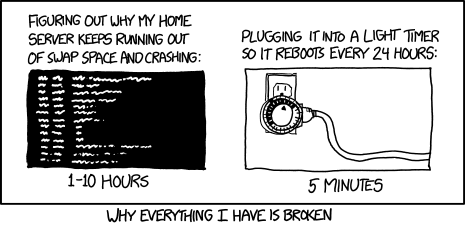 https://xkcd.com/1495/
Why Virtual Memory (VM)?
Efficient use of limited main memory (RAM)
Use RAM as a cache for the parts of a virtual address space
Some non-cached parts stored on disk
Some (unallocated) non-cached parts stored nowhere
Keep only active areas of virtual address space in memory
Transfer data back and forth as needed
Simplifies memory management for programmers
Each process “gets” the same full, private linear address space
Isolates address spaces (protection)
One process can’t interfere with another’s memory	
They operate in different address spaces
User process cannot access privileged information
Different sections of address spaces have different permissions
14
[Speaker Notes: Adds disks to memory hierarchy
Simplifies memory for processes & programmers
Security/protection]
VM and the Memory Hierarchy
Virtual memory
Physical memory
0
PP 0
Empty
0
VP 0
PP 1
Unallocated
VP 1
Empty
Physical pages (PP's)
Unallocated
Empty
Virtual pages (VP's)
PP 2m-p-1
2m-1
Disk
VP 2n-p-1
2n-1
“Swap Space”
15
[Speaker Notes: Swap space:  https://www.linux.com/news/all-about-linux-swap-space]
Why does VM work on RAM/disk?
Avoids disk accesses because of locality
Same reason that L1 / L2 / L3 caches work

The set of virtual pages that a program is “actively” accessing at any point in time is called its working set
If (working set of one process ≤ physical memory):
Good performance for one process (after compulsory misses)
If (working sets of all processes > physical memory):
Thrashing:  Performance meltdown where pages are swapped between memory and disk continuously (CPU always waiting or paging)
This is why your computer can feel faster when you add RAM
16
[Speaker Notes: Improving a program’s temporal locality can lead to a smaller working set (using data in one place in the program rather than many places).

Full quote: “Every problem in computer science can be solved by adding another level of indirection, but that usually will create another problem.”]
Virtual Memory (VM)
Overview and motivation
VM as a tool for caching
Address translation
VM as a tool for memory management
VM as a tool for memory protection
17
Address Translation
Main memory
0:
CPU Chip
1:
2:
Virtual address
(VA)
Physical address
(PA)
3:
MMU
CPU
4:
0x4100
0x4
5:
6:
7:
8:
...
Memory Management Unit
M-1:
Data (int/float)
18
Virtual Page Number
Page Offset
Address Translation:  Page Tables
CPU-generated address can be split into:


Request is Virtual Address (VA), want Physical Address (PA)
Note that Physical Offset = Virtual Offset  (page-aligned)
Use lookup table that we call the page table (PT)
Replace Virtual Page Number (VPN) for Physical Page Number (PPN) to generate Physical Address
Index PT using VPN:  page table entry (PTE) stores the PPN plus management bits (e.g. Valid, Dirty, access rights)
Has an entry for every virtual page
19
Page Table Diagram
Physical memory
(DRAM)
Page tables stored in physical memory
Too big to fit elsewhere – managed by MMU & OS
How many page tables in the system?
One per process
Page Table
(DRAM)
PP 0
VP 1
Physical page #
Virtual page #
PP 1
VP 2
Valid
PPN/Disk Addr
PTE 0:    0
0
null
VP 7
PP 2
PTE 1:    1
1
VP 4
PP 3
PTE 2:    2
1
PTE 3:    3
0
Virtual memory(DRAM/disk)
PTE 4:    4
1
PTE 5:    5
0
null
PTE 6:    6
VP 1
0
PTE 7:    7
1
VP 2
...
...
VP 3
VP 4
VP 6
VP 7
20
[Speaker Notes: Space allocated for pages in disk called Swap Space]
Page Table Address Translation
CPU
Virtual address (VA)
Page table base register
(PTBR)
Virtual page number (VPN)
Virtual page offset (VPO)
Page table
Page table address 
for process
Valid
PPN
Valid bit = 0:
page not in memory
(page fault)
Physical page number (PPN)
Physical page offset (PPO)
In most cases, the MMU can perform this translation without software assistance
Physical address (PA)
21
[Speaker Notes: PTBR is another name for control register 3 (CR3) in x86: http://en.wikipedia.org/wiki/Control_register#CR3]
Peer Question
How many bits wide are the following fields?
16 KiB pages
48-bit virtual addresses
16 GiB physical memory
34	 24
(A)
32	 18
(B)
30	 20
(C)
VPN	PPN
34	 20
(D)
22
Page Hit
Physical memory
(DRAM)
Page hit:  VM reference is in physical memory
PP 0
VP 1
Page Table (DRAM)
VP 2
Valid
PPN/Disk Addr
VP 7
Virtual address
PTE 0
0
null
VP 4
PP 3
1
1
0
Virtual memory(DRAM/disk)
1
0
null
VP 1
0
PTE 7
1
VP 2
...
...
VP 3
VP 4
VP 6
Example:  Page size = 4 KiB
VP 7
Virtual Addr:
0x00740b
Physical Addr:
VPN:
PPN:
23
[Speaker Notes: 4kB page = 2^12
3 hex digits]
Page Fault
Physical memory
(DRAM)
Page fault:  VM reference is NOT in physical memory
PP 0
VP 1
Page Table (DRAM)
VP 2
Valid
PPN/Disk Addr
VP 7
Virtual address
PTE 0
0
null
VP 4
PP 3
1
1
0
Virtual memory(DRAM/disk)
1
0
null
VP 1
0
PTE 7
1
VP 2
...
...
VP 3
VP 4
VP 6
Example:  Page size = 4 KiB
Provide a virtual address request (in hex) that results in this particular page fault:
VP 7
Virtual Addr:
24
Reminder: Page Fault Exception
int a[1000];
int main () {
    a[500] = 13;
}
User writes to memory location
That portion (page) of user’s memory is currently on disk








Page fault handler must load page into physical memory
Returns to faulting instruction:  LD is executed again!
Successful on second try
80483b7:	c7 05 10 9d 04 08 0d 	LD   %t1,0x8049d10
User code
OS Kernel code
exception: page fault
handle_page_fault:
LD
Create page and 
load into memory
returns
25
Handling a Page Fault
Physical memory
(DRAM)
Page miss causes page fault (an exception)
PP 0
VP 1
Page Table (DRAM)
VP 2
Valid
PPN/Disk Addr
VP 7
PTE 0
0
null
VP 4
PP 3
1
1
Virtual address
0
Virtual memory(DRAM/disk)
1
0
null
VP 1
0
PTE 7
1
VP 2
...
...
VP 3
VP 4
VP 6
VP 7
26
Handling a Page Fault
Physical memory
(DRAM)
Page miss causes page fault (an exception)
Page fault handler selects a victim to be evicted (here VP 4)
PP 0
VP 1
Page Table (DRAM)
VP 2
Valid
PPN/Disk Addr
VP 7
PTE 0
0
null
VP 4
PP 3
1
1
Virtual address
0
Virtual memory(DRAM/disk)
1
0
null
VP 1
0
PTE 7
1
VP 2
...
...
VP 3
VP 4
VP 6
VP 7
27
[Speaker Notes: Check dirty bit on eviction!]
Handling a Page Fault
Physical memory
(DRAM)
Page miss causes page fault (an exception)
Page fault handler selects a victim to be evicted (here VP 4)
PP 0
VP 1
Page Table (DRAM)
VP 2
Valid
PPN/Disk Addr
VP 7
PTE 0
0
null
VP 3
PP 3
1
1
Virtual address
1
Virtual memory(DRAM/disk)
0
0
null
VP 1
0
PTE 7
1
VP 2
...
...
VP 3
VP 4
VP 6
VP 7
28
Handling a Page Fault
Physical memory
(DRAM)
Page miss causes page fault (an exception)
Page fault handler selects a victim to be evicted (here VP 4)
Offending instruction is restarted:  page hit!
PP 0
VP 1
Page Table (DRAM)
VP 2
Valid
PPN/Disk Addr
VP 7
PTE 0
0
null
VP 3
PP 3
1
1
Virtual address
1
Virtual memory(DRAM/disk)
0
0
null
VP 1
0
PTE 7
1
VP 2
...
...
VP 3
VP 4
VP 6
VP 7
29
VM for Managing Multiple Processes
Key abstraction: each process has its own virtual address space
It can view memory as a simple linear array
With virtual memory, this simple linear virtual address space need not be contiguous in physical memory
Process needs to store data in another VP? Just map it to any PP!
0
0
Virtual Address Space for Process 1:
Physical 
Address 
Space (DRAM)
VP 1
VP 2
PP 2
...
N-1
Address 
translation
(e.g., read-only 
library code)
PP 6
0
Virtual Address Space for Process 2:
PP 8
VP 1
VP 2
...
...
N-1
M-1
30
Simplifying Linking and Loading
Memory
invisible to
user code
Kernel virtual memory
Linking 
Each program has similar virtual address space
Code, Data, and Heap always start at the same addresses

Loading 
execve allocates virtual pages for .text and .data sections & creates PTEs marked as invalid
The .text and .data sections are copied, page by page, on demand by the virtual memory system
User stack
(created at runtime)
%sp 
(stack 
pointer)
Memory-mapped region for
shared libraries
brk
Run-time heap
(created by malloc)
Read/write segment
(.data, .bss)
Loaded 
from the 
executable 
file
Read-only segment
(.init, .text, .rodata)
Unused
0
31
Virtual Memory (VM)
Overview and motivation
VM as a tool for caching
Address translation
VM as a tool for memory management
VM as a tool for memory protection
32
VM for Protection and Sharing
The mapping of VPs to PPs provides a simple mechanism to protect memory and to share memory between processes
Sharing:  map virtual pages in separate address spaces to the same physical page (here: PP 6)
Protection:  process can’t access physical pages to which none of its virtual pages are mapped (here:  Process 2 can’t access PP 2)
0
0
Virtual Address Space for Process 1:
Physical 
Address 
Space (DRAM)
VP 1
VP 2
PP 2
...
N-1
Address 
translation
(e.g., read-only 
library code)
PP 6
0
Virtual Address Space for Process 2:
PP 8
VP 1
VP 2
...
...
N-1
M-1
33
Memory Protection Within Process
VM implements read/write/execute permissions
Extend page table entries with permission bits
MMU checks these permission bits on every memory access
If violated, raises exception and OS sends SIGSEGV signal to process(segmentation fault)
Physical 
Address Space
Process i:
Valid
READ
WRITE
EXEC
PPN
PP 2
VP 0:
Yes
Yes
No
No
PP 6
VP 1:
Yes
Yes
No
Yes
PP 4
PP 4
VP 2:
Yes
Yes
Yes
No
PP 2
PP 6
•
•
•
PP 8
PP 9
Process j:
Valid
READ
WRITE
EXEC
PPN
PP 11
VP 0:
Yes
Yes
Yes
No
PP 9
VP 1:
Yes
Yes
No
No
PP 6
VP 2:
Yes
Yes
Yes
No
PP 11
34
[Speaker Notes: Why no Dirty bit?  Typically handled by OS.]
Peer Question
What should the permission bits be for pages from the following sections of virtual memory?
35